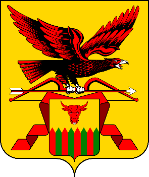 Государственная инспекция Забайкальского края
Итоговая защита
Дашибалов Баясхалан Александрович
Начальник Государственной инспекции Забайкальского края
Проект:
Оптимизация процесса ведения реестра выданных разрешений на строительство и формирования отчета о состоянии строительства объектов нежилого назначения
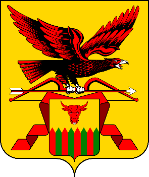 Организационно-распорядительные документы
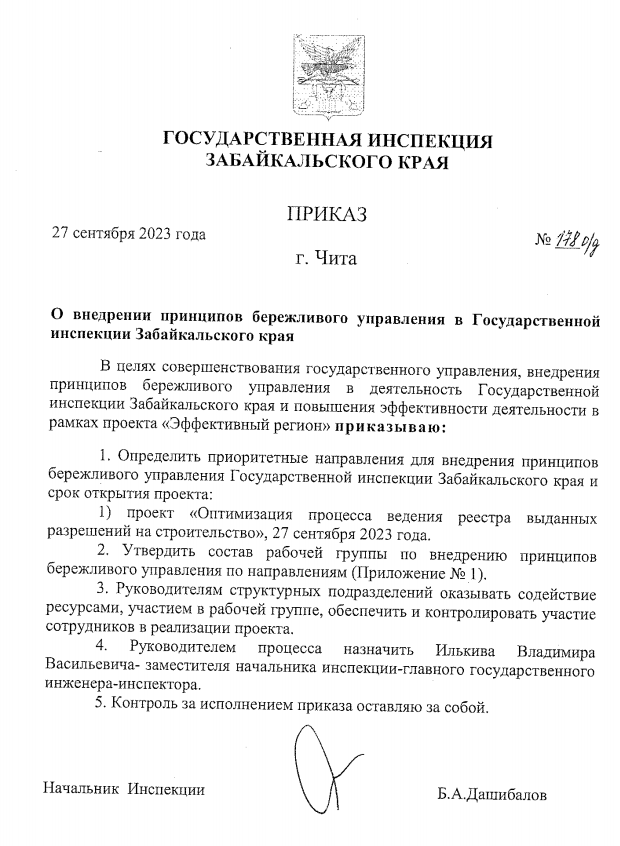 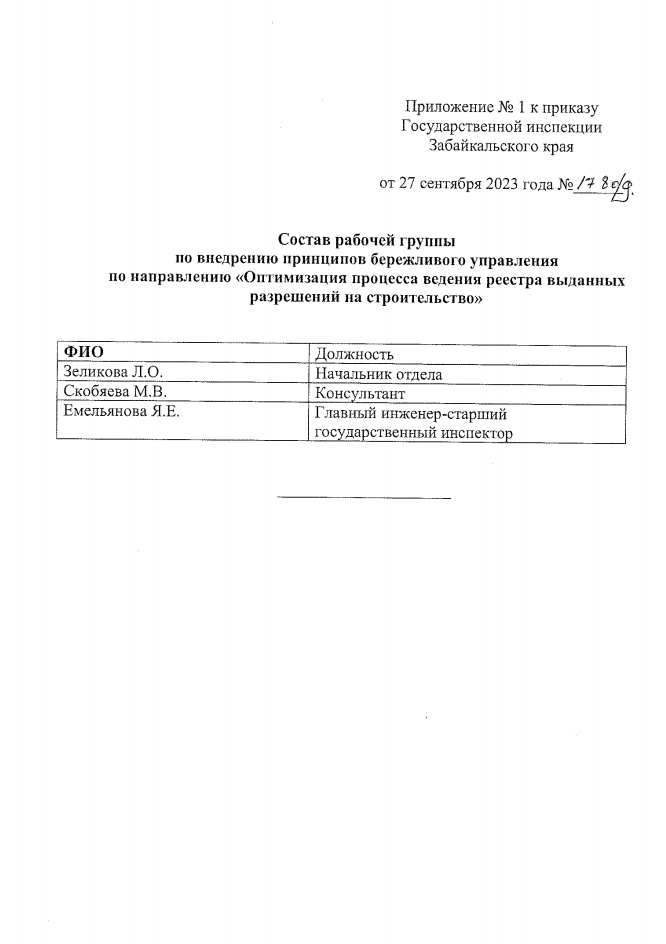 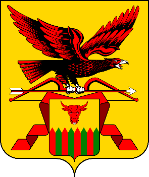 Команда проекта:Владелец процесса: - Заместитель начальника Инспекции – Илькив Владимир ВасильевичРуководитель проекта: - Начальник отдела организационного, документационного обеспечения и информатизации Зеликова Людмила ОлеговнаКоманда проекта: - Консультант отдела организационного, документационного обеспечения и информатизации Скобяева Мария Владимировна- Главный инженер -старший государственный инспектор отдела по строительному надзору Емельянова Яна Евгеньевна
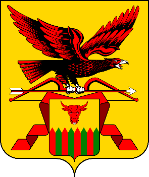 Паспорт проекта
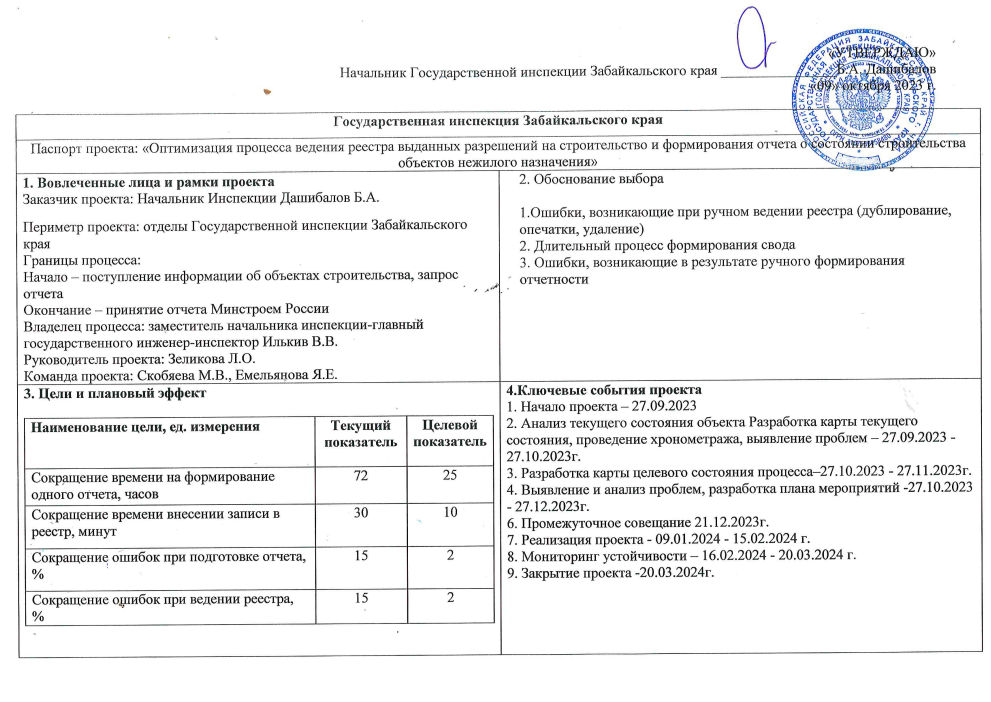 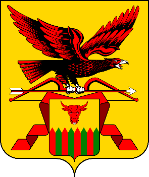 Карта текущего состояния процесса
min 10 минут- max 30 минут
Занесение информации об объекте строительства в реестр
ВПП=30 минут
1
min 20 минут -max 1 час
min 1 час- max 24 часа
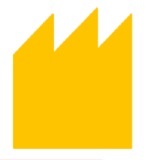 min 2 часов- max 6 часов
min 5 часов- max 10 часов
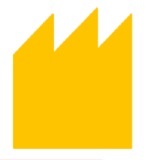 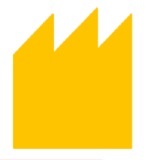 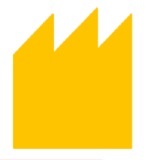 Проверка отчетной информации в Минстрой России
Формирование отчетной информации
Отправка информации в Минстрой России
Реестр объектов строительства
Группировка и подсчет данных
Поступление информации об объекте строительства в Инспекцию
Запрос отчета (Минстрой России)
Минстрой России принял информацию
Реестр объектов строительства
2
3
4
5
6
5
6
7
min 1 час- max 24 часа
ВПП=72 часа
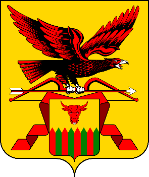 Текущие проблемы
Перечень проблем, выявленных в ходе составления карты текущего состояния процесса принятия решений о внесении изменений в реестр лицензий Забайкальского края
Ошибки возникающие при ручном ведении реестра (опечатки)
Дублирование записей
Отсутствие информации
Длительный процесс подсчета данных
Длительный процесс формирования отчета
Ошибки при формировании отчета
Длительный срок проверки отчета в Минстрое РФ
Идеальная карта процесса
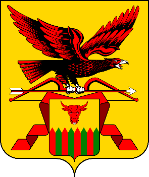 Оптимизация процесса ведения реестра выданных разрешений на строительство
min 10 мин.- max 30 мин.
Обработка информации
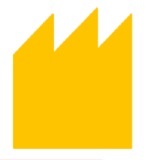 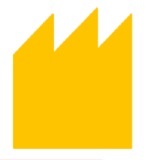 Реестр объектов строительства/
Принял отчет Минстрой России
Поступление информации об объекте строительства в Инспекцию/ Запрос отчета (Минстрой)
ВПП=20 мин.
Выявление коренных причин методом «5 Почему?»
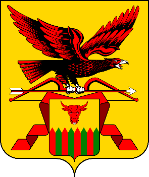 Проблема
Длительный срок подготовки отчетной информации
Почему?
Почему?
Почему?
Длительный процесс формирования отчета
Длительный поиск  и подсчет данных по таблице
Некорректные данные
Дублирование  данных
Ошибки/Опечатки
Невнесение данных
Опечатки в ходе ручного ввода информации в таблицу или отсутствуют критерии отбора.
Коренная причина
Отсутвие проверок
невнимательность
Человеческий фактор
Пирамида проблем
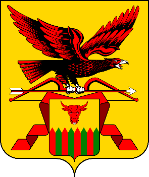 Федеральный уровень
7
Региональный уровень
Уровень организации
5
2
4
1
3
6
Подготовка к плану действий
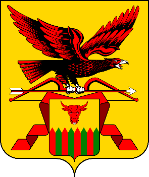 Как мы хотим повлиять на выявленные при картировании текущего состояния проблемы в рамках текущего проекта?
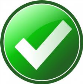 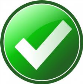 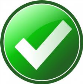 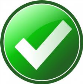 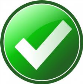 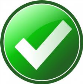 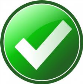 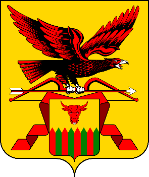 Целевая карта процесса
Оптимизация процесса ведения реестра выданных разрешений на строительство
min 5 минут- max 10 минут
Занесение информации об объекте строительства в реестр
ВПП=10 минут
1
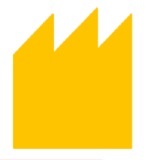 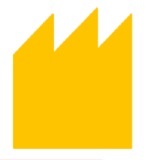 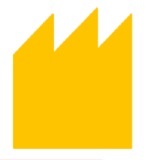 min 1 час- max 24 часа
min 20 минут -max 1 час
min 2 минуты -max 10 минут
min 5 минут - max 10 минут
Реестр объектов строительства
Проверка отчетной информации в Минстрой России
Формирование отчетной информации
Отправка информации в Минстрой России
Группировка и подсчет данных
Поступление информации об объекте строительства в Инспекцию
Запрос отчета (Минстрой России)
Минстрой России принял информацию
3
2
7
3
5
4
6
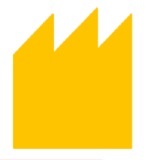 ВПП=25 часов 20 минут
Реестр объектов строительства
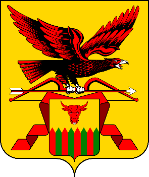 План мероприятий по реализации проекта
Вклад в цель проекта
Реализация мероприятий
Форма отчета
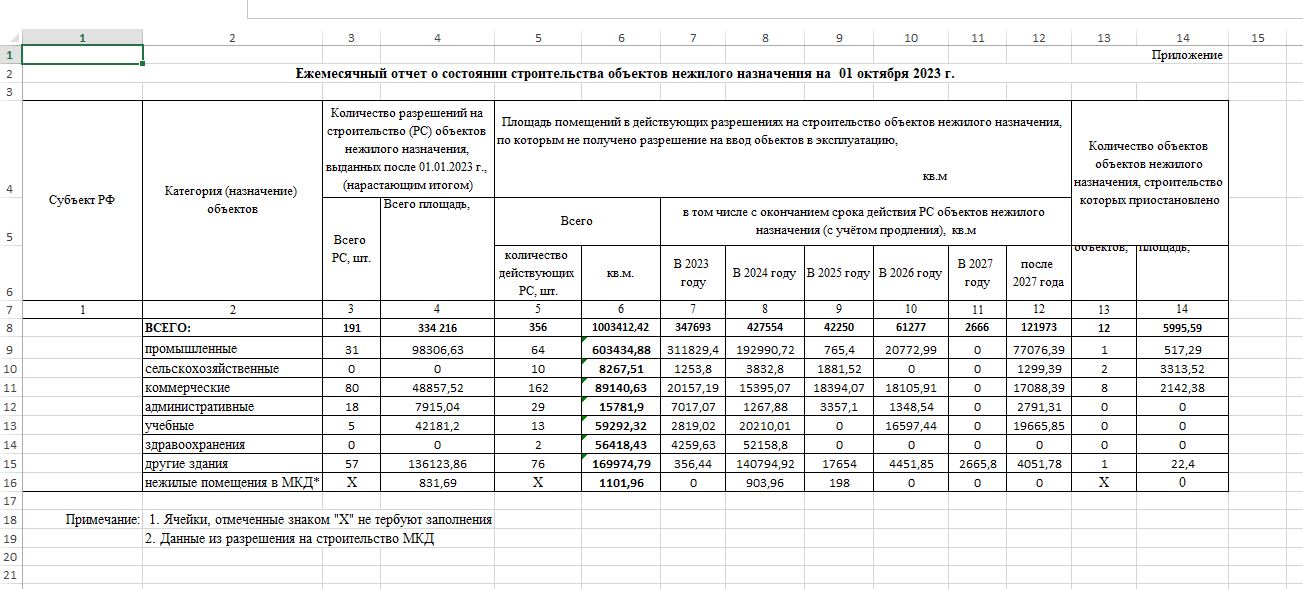 Реестр разрешений на строительство
Было
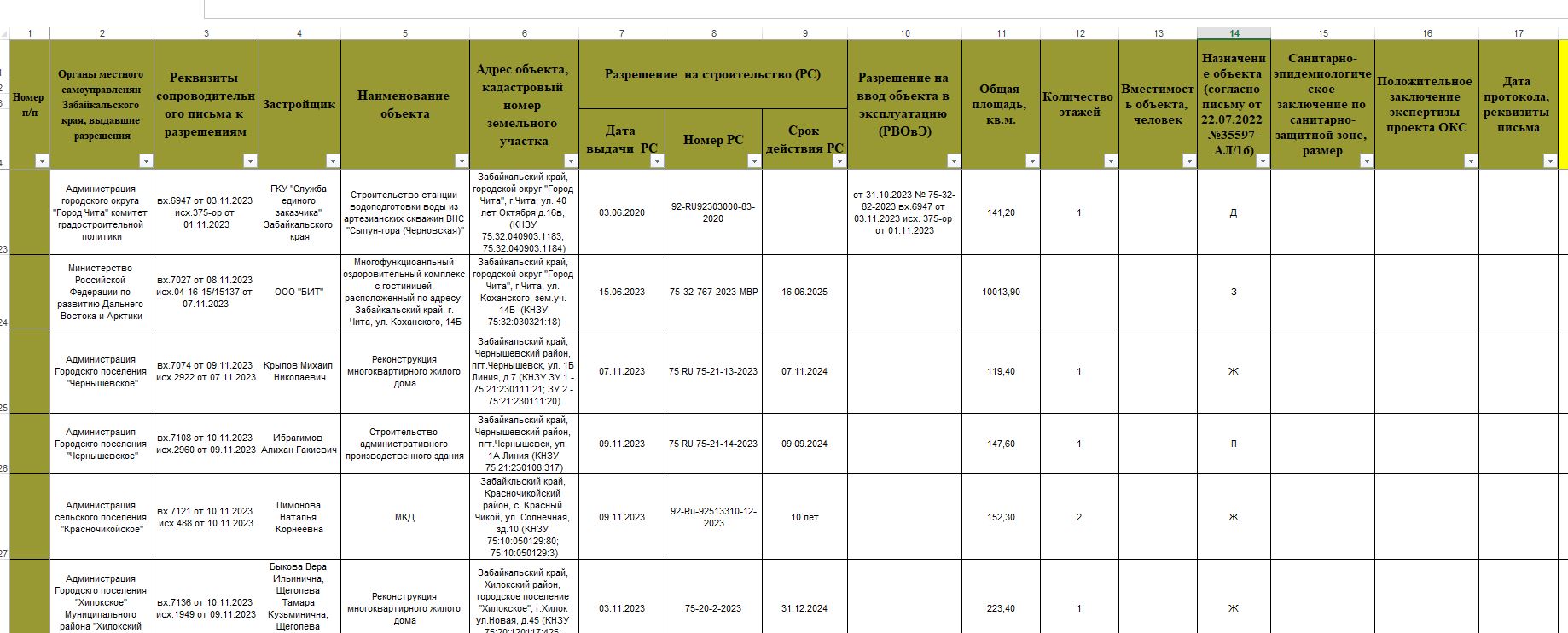 Стало
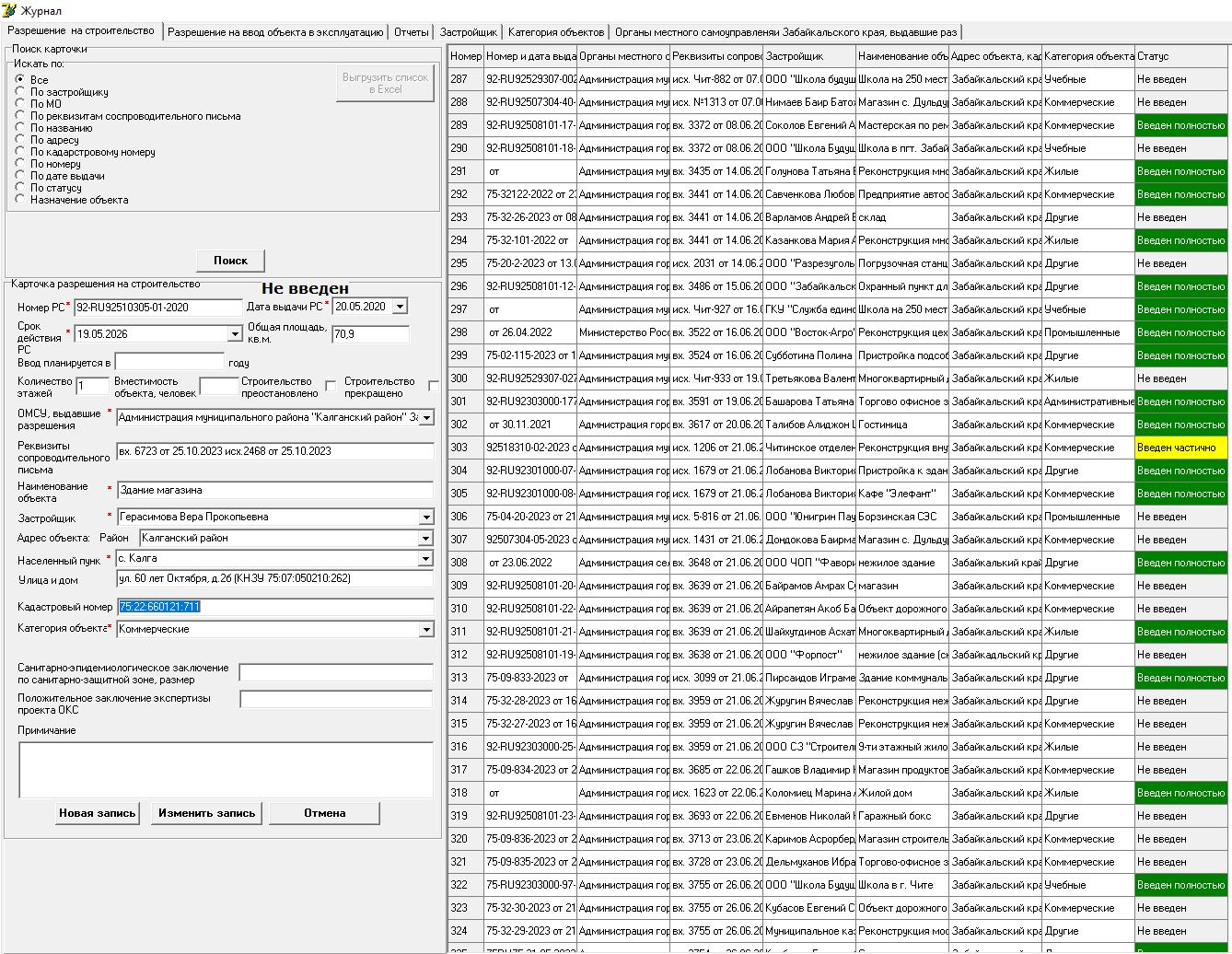 За счет реализации данного мероприятия удалось:
 уменьшить количество ошибок, исключить дублирование записей
 ВПП сократилось на ~ 20 мин.
Было
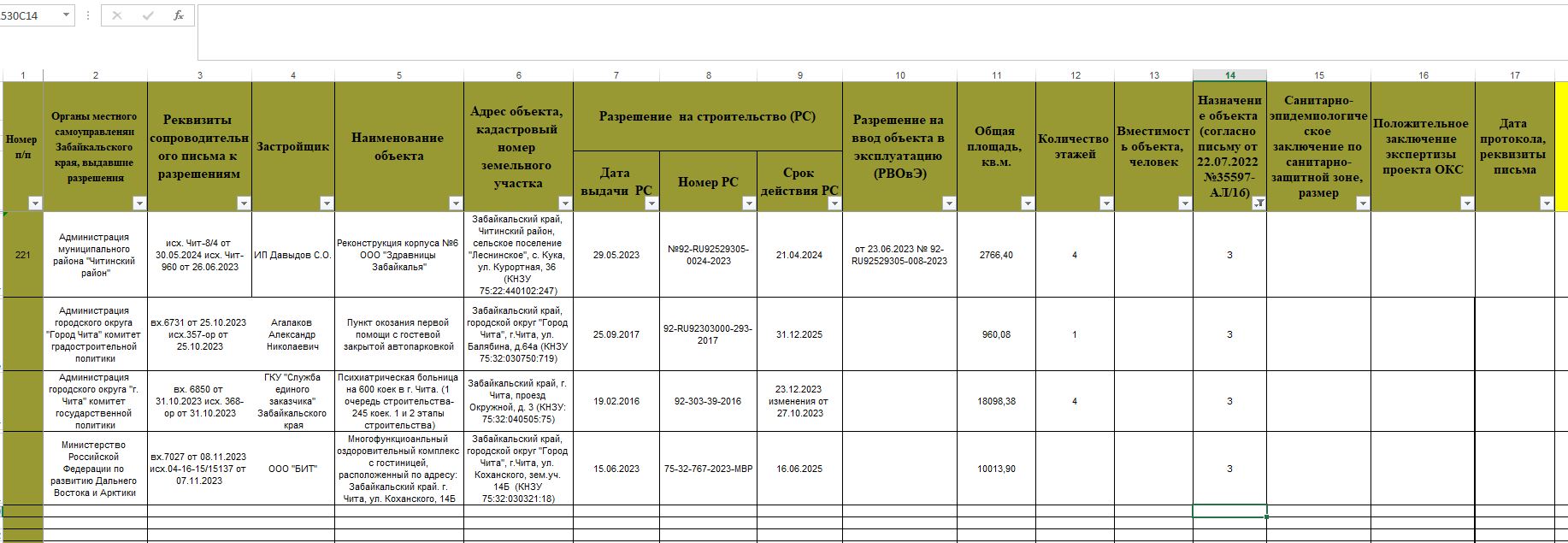 Стало
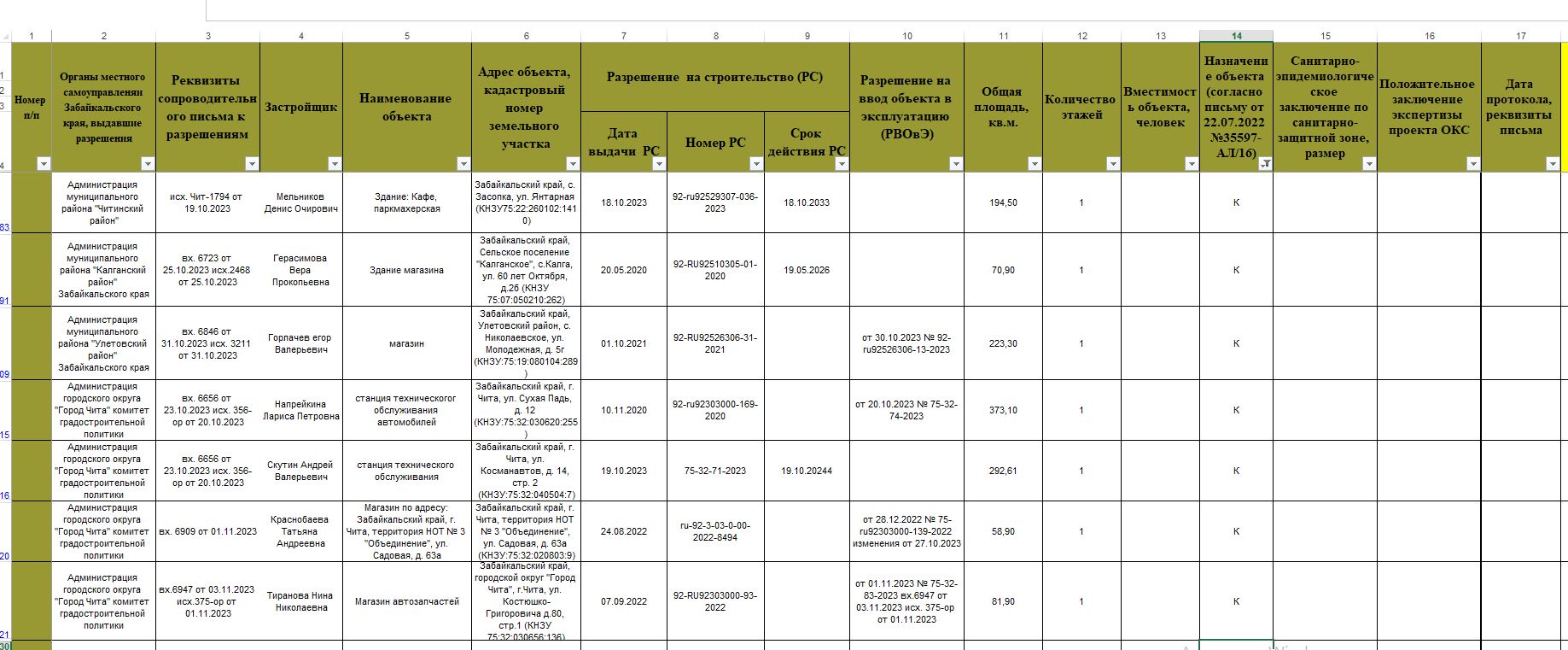 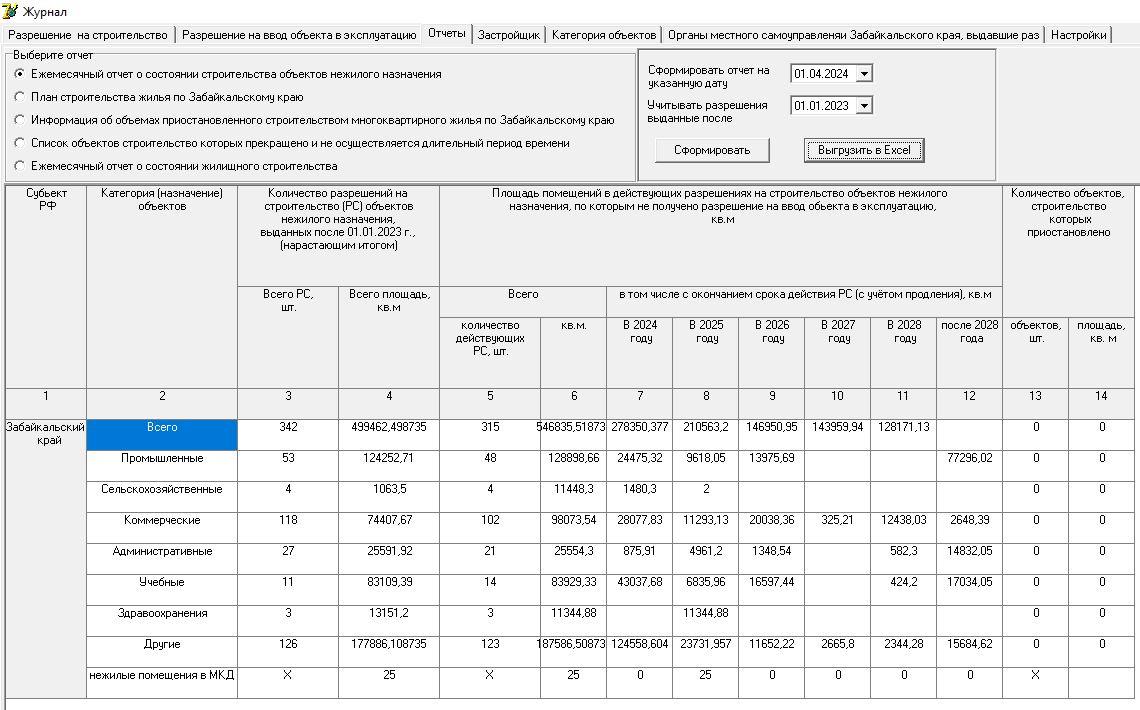 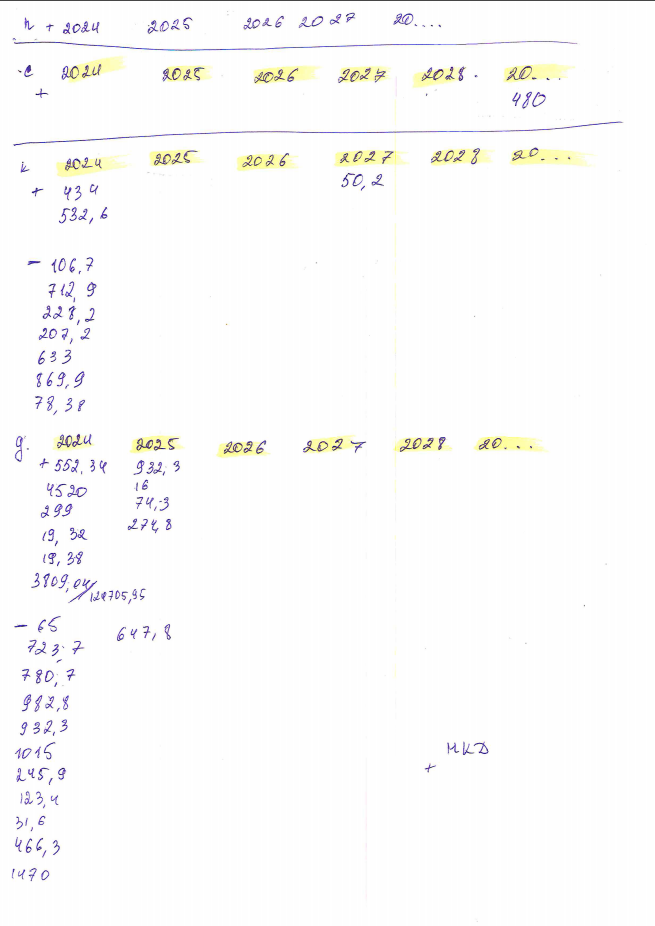 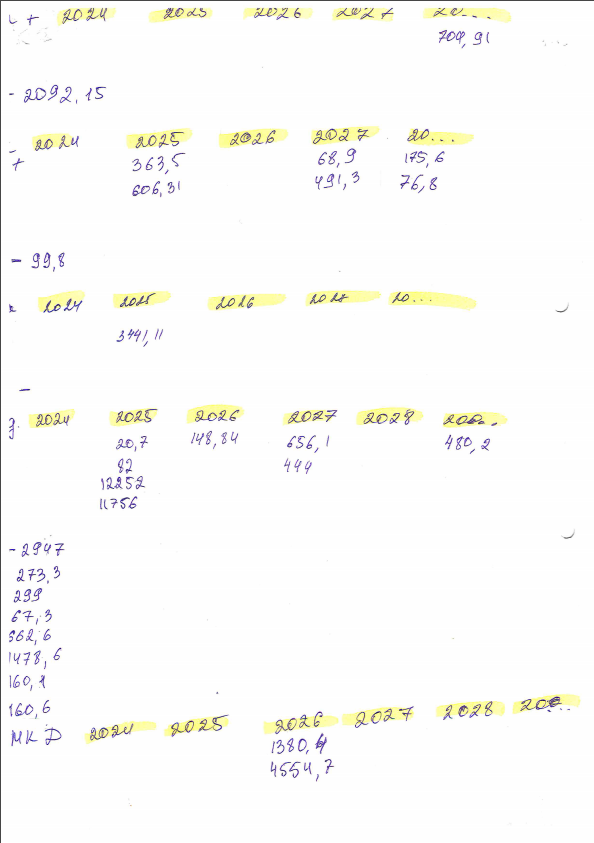 За счет реализации данного мероприятия удалось:
 уменьшить количество ошибок при формировании отчета, 
 ВПП сократилось до 2-5 мин.
Было
Стало
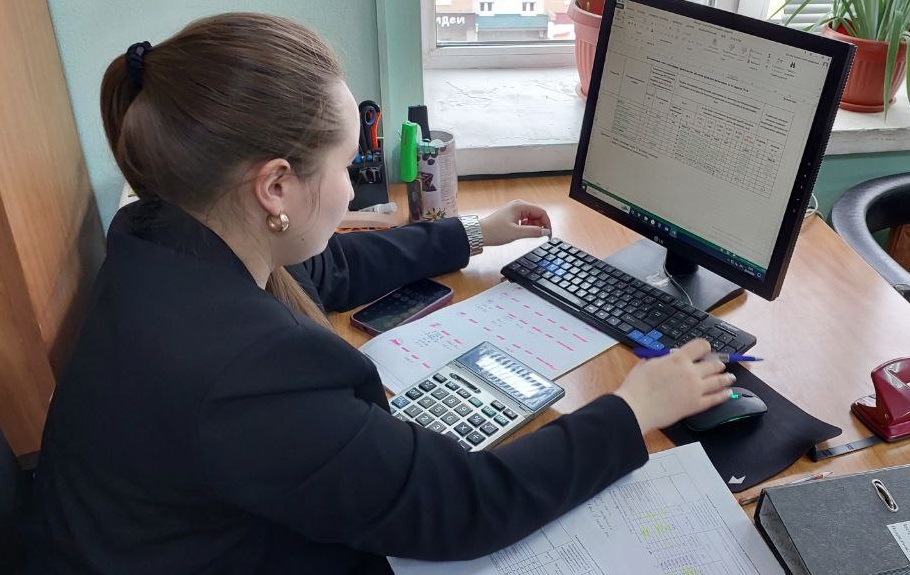 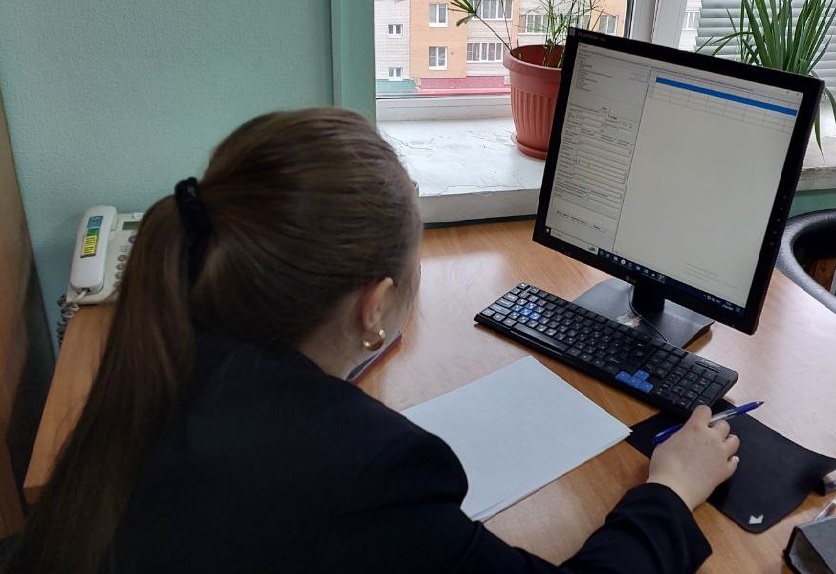 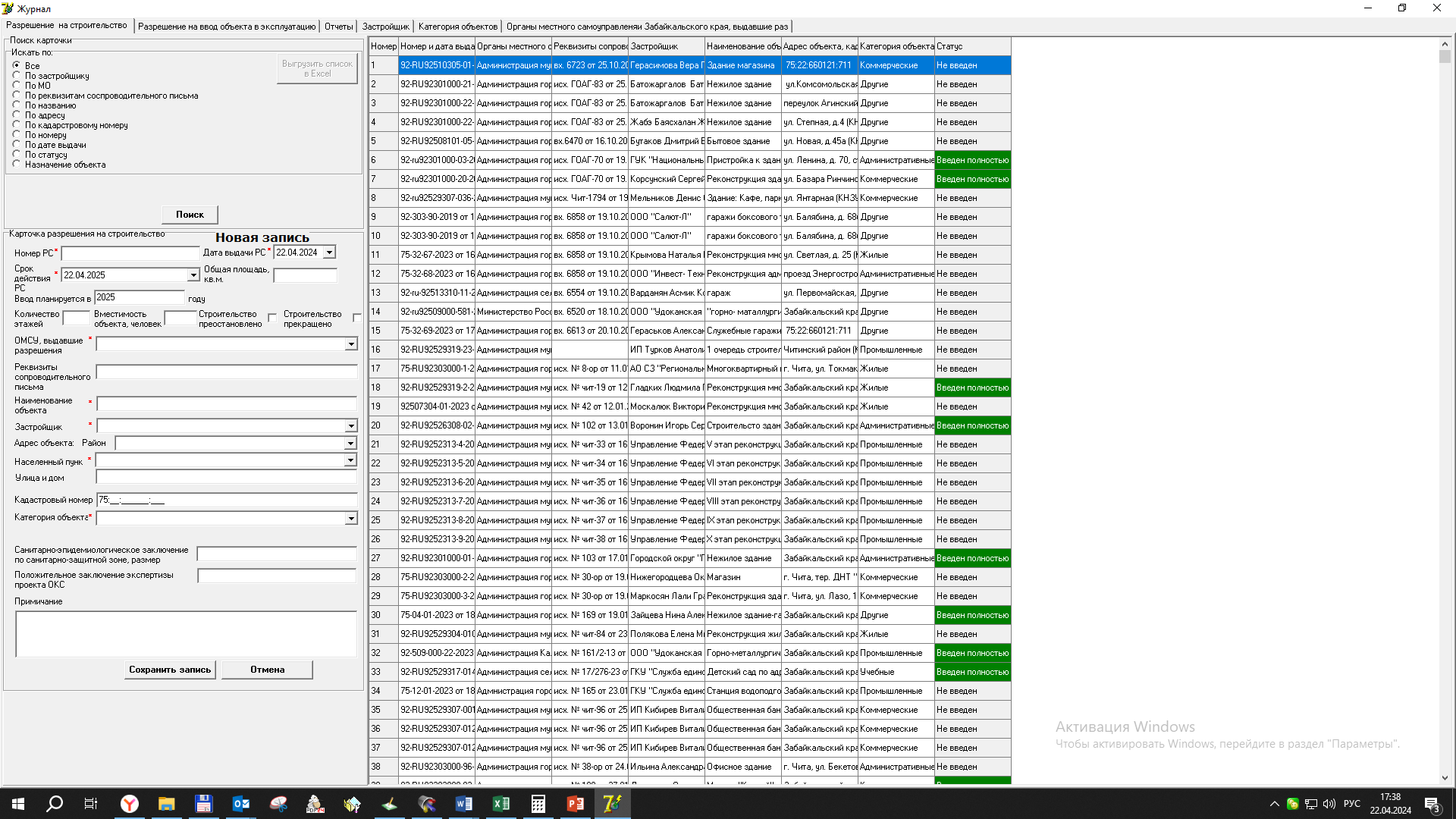 Выполнение плана мероприятий
Проблема:
Большое количество ошибок при ведении реестра разрешений на строительство;Длительный процесс формирования отчета
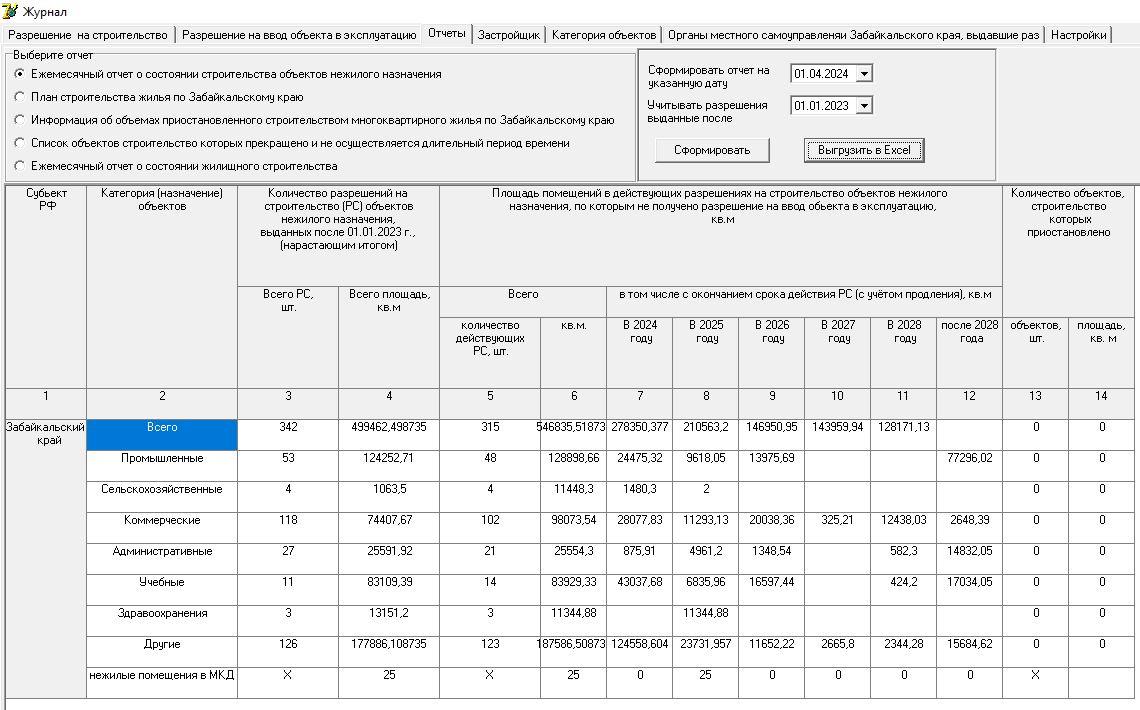 Стало
Было
Группировка и подсчет данных,
Формирование отчетной информации7-20 минут
Группировка и подсчет данных,
Формирование отчетной информации7-16 часов
Написание программного средства
Мониторинг устойчивости
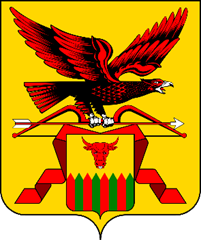 Достижение целевых показателей
Выполнение плана мероприятий составило 100%
Эффективность по проекту – 115%
Спасибо
за внимание!
Зеликова Людмила Олеговна
Начальник отдела организационного, документационного обеспечения и информатизации
24.04.2024